DaZ- Konzept
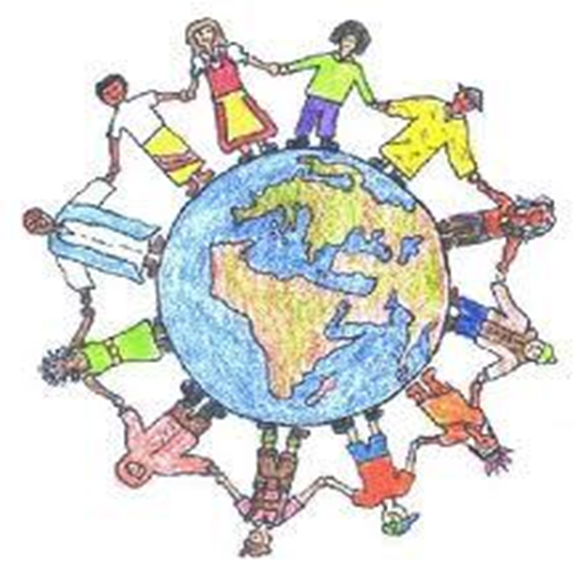 der Grund- und Gemeinschaftsschule Stecknitz
Organisation DaZ-Zentrum
Schüler kommen von den Stammschulen zu uns
12 Monate Förderungsdauer im Basiskurs, danach Aufbaustufe
20 Schüler im Basiskurs, 11 Kinder in der Aufbaustufe
Schüler sind teilintegriert
Positive Effekte:
Schaffung eines deutschen Umfeldes
Stärkung der sozialen Kompetenzen 
Ausbau Empathiefähigkeit
Verteilung der Schüler: - Berkenthin: Klasse 1-6
			- Krummesse Klasse 7-10
Stundenverteilung: 20 DaZ- Stunden je Standort
 Schüler erhalten je nach Sprachstand mindestens 16 DaZ-Stunden
 In den Regelklassen werden die restlichen Stunden verbracht
DaZ-Unterricht
Individuelle Arbeitspläne
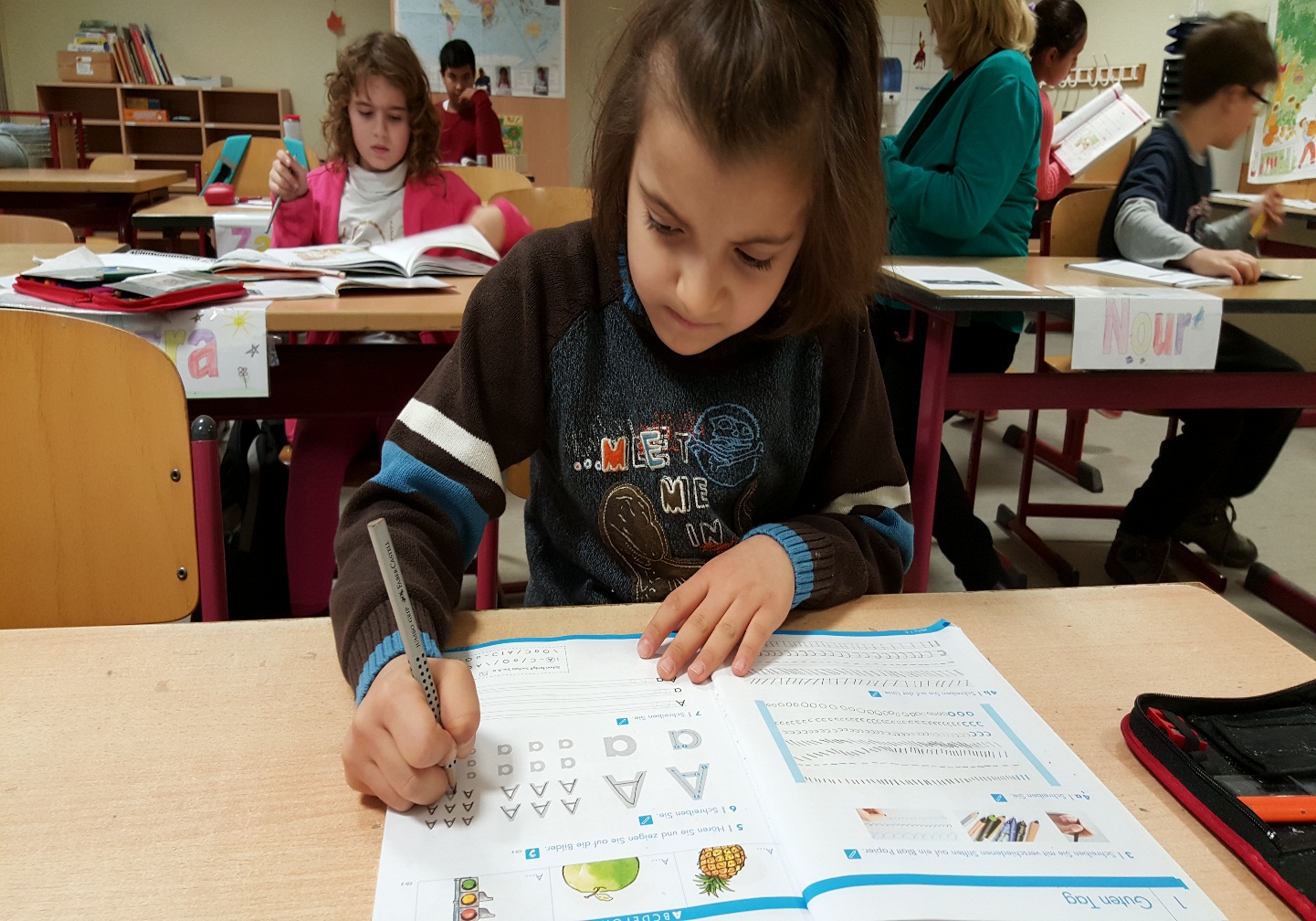 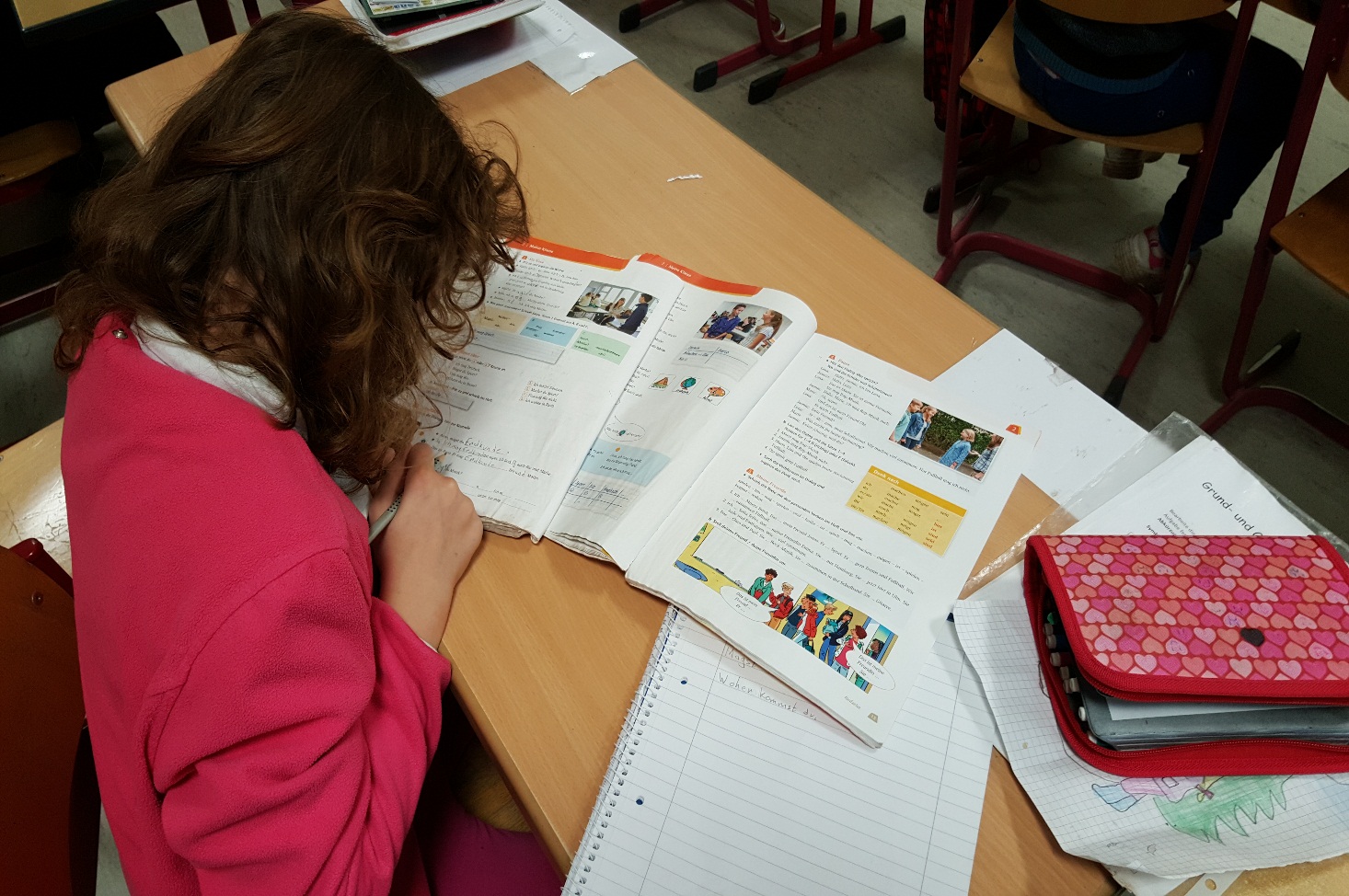 Gemeinsame Phasen
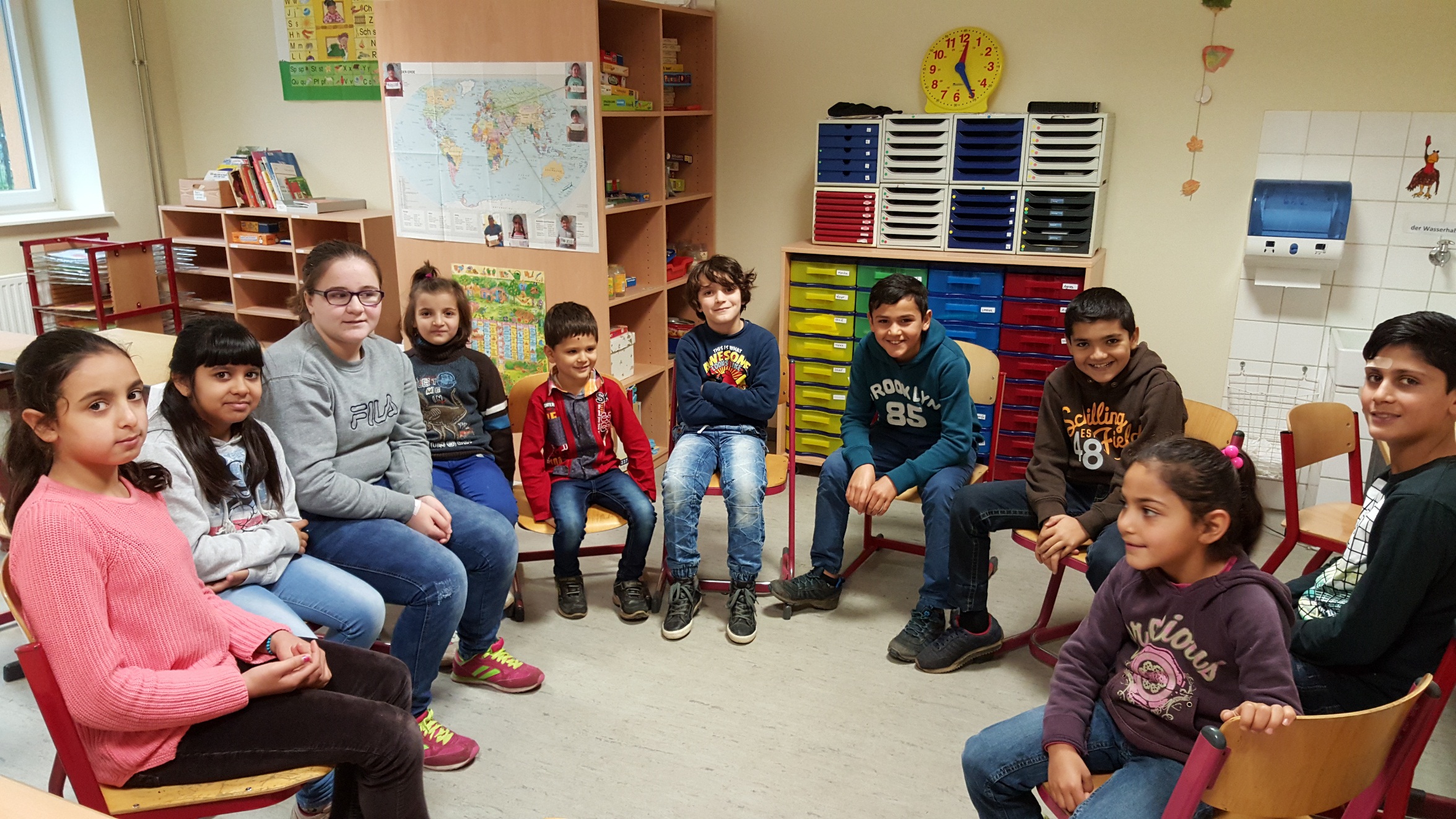 Spielerische Phasen
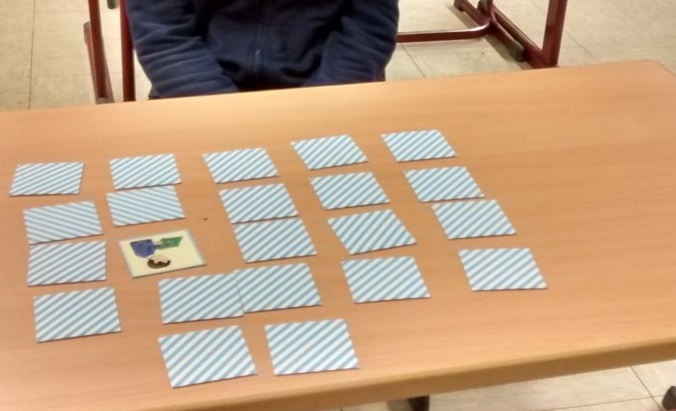 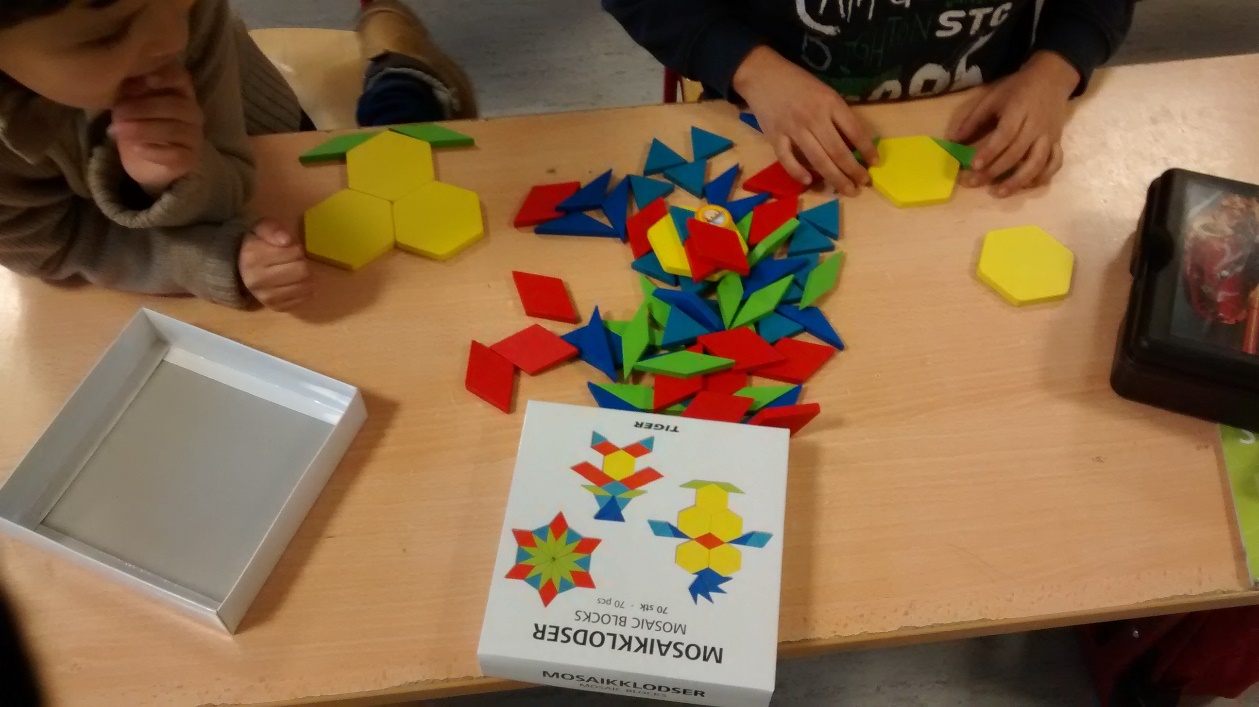 Mündlicher Sprachgebrauch
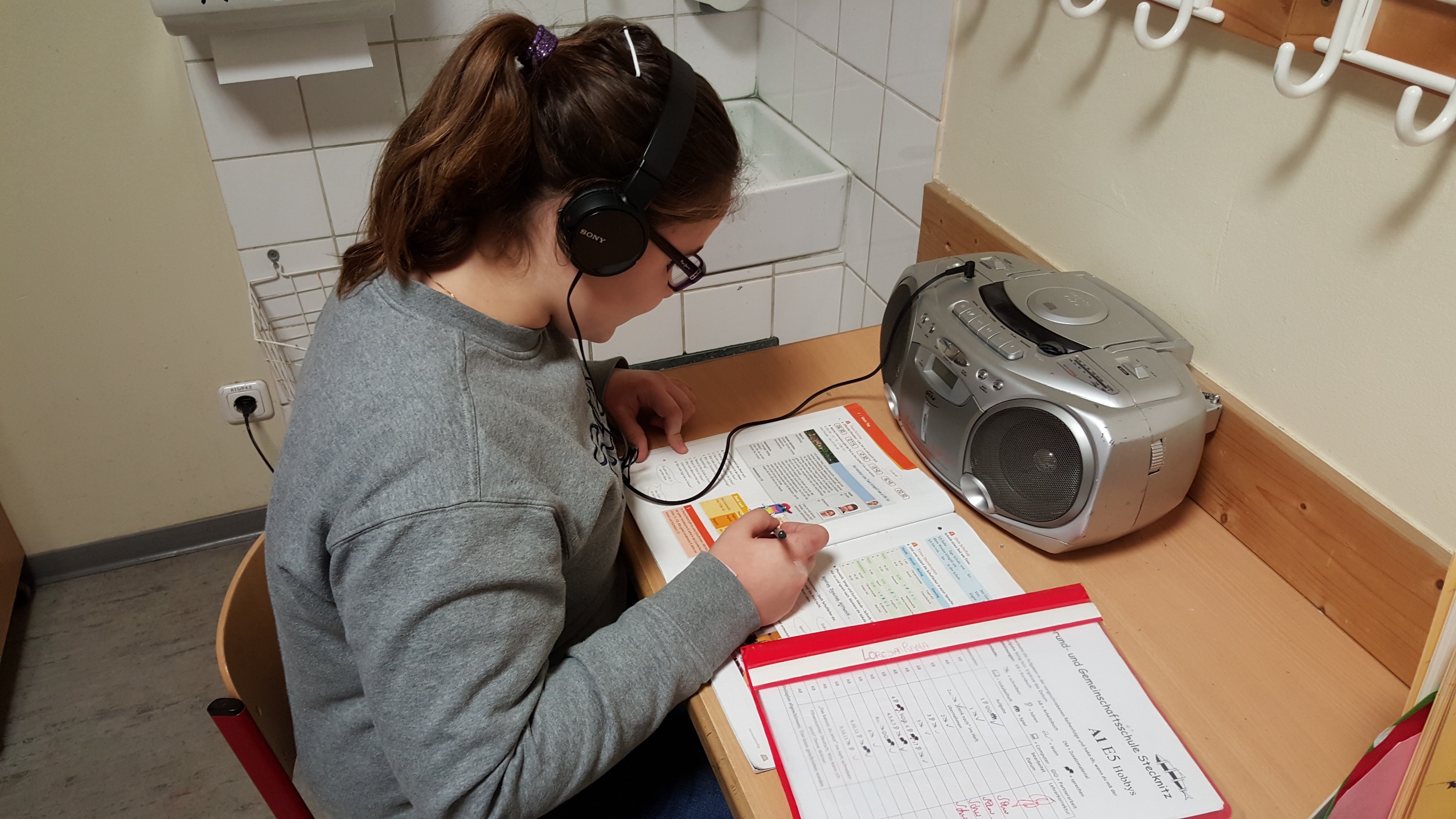 Vielen Dank!